Kenai Peninsula Borough School District
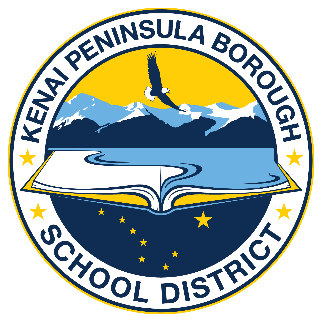 Board WORK SESSION
January 16, 2017
Preliminary FY18 General Fund Budget
2
FY18 Transportation - Revenue
Revenue 
8034 ADM 
$1,011 per ADM
Total Estimated Revenue $ 8,122,374
3
FY18 Bus Routes – Expenditures
4
FY18 – Other Expenditures
5
FY18 Transportation Revenues and Expenditures
6
FY18 Student Nutrition - Revenue
7
FY18 Student Nutrition – Expenditures
8
FY18 Student Nutrition
9
A look back…..
10
Revenue
11
Expenditures - Administration Recommendations
5.0 FTE Unallocated for class size adjustment - $500,000
1.0 FTE Pupil Services Coordinator $140,696
One Accounting Specialist I position from 12 to 10 months - $9,703
Extra Curricular safety funds $10,000

Total Reductions $660,399
12
Expenditures - Items for Consideration
Increase PTR +1 High Schools  - 4.0 FTE - $400,000
Increase PTR +2 High Schools – 7.0 FTE - $700,000
Adjust Support Staff Formulas - $500,000
i.e. Custodians – Increase Formula by 50 ADM = 12.0 FTE
13
The State of Alaska 30th Legislative Session begins Tomorrow. The KPBSD FY18 Budget is a Work in Progress.
14
Kenai Peninsula Borough School District
The mission of the Kenai Peninsula Borough School District is to develop productive, responsible citizens who are prepared to be successful in a dynamic world.
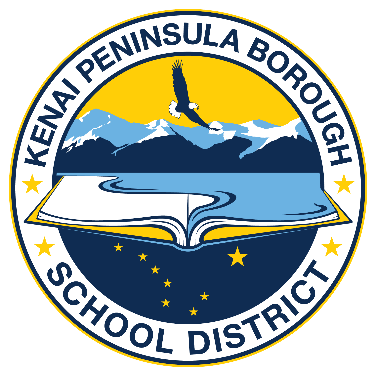 www.kpbsd.org
[Speaker Notes: We appreciate your participation in the budgeting process and look forward to hearing from you.]